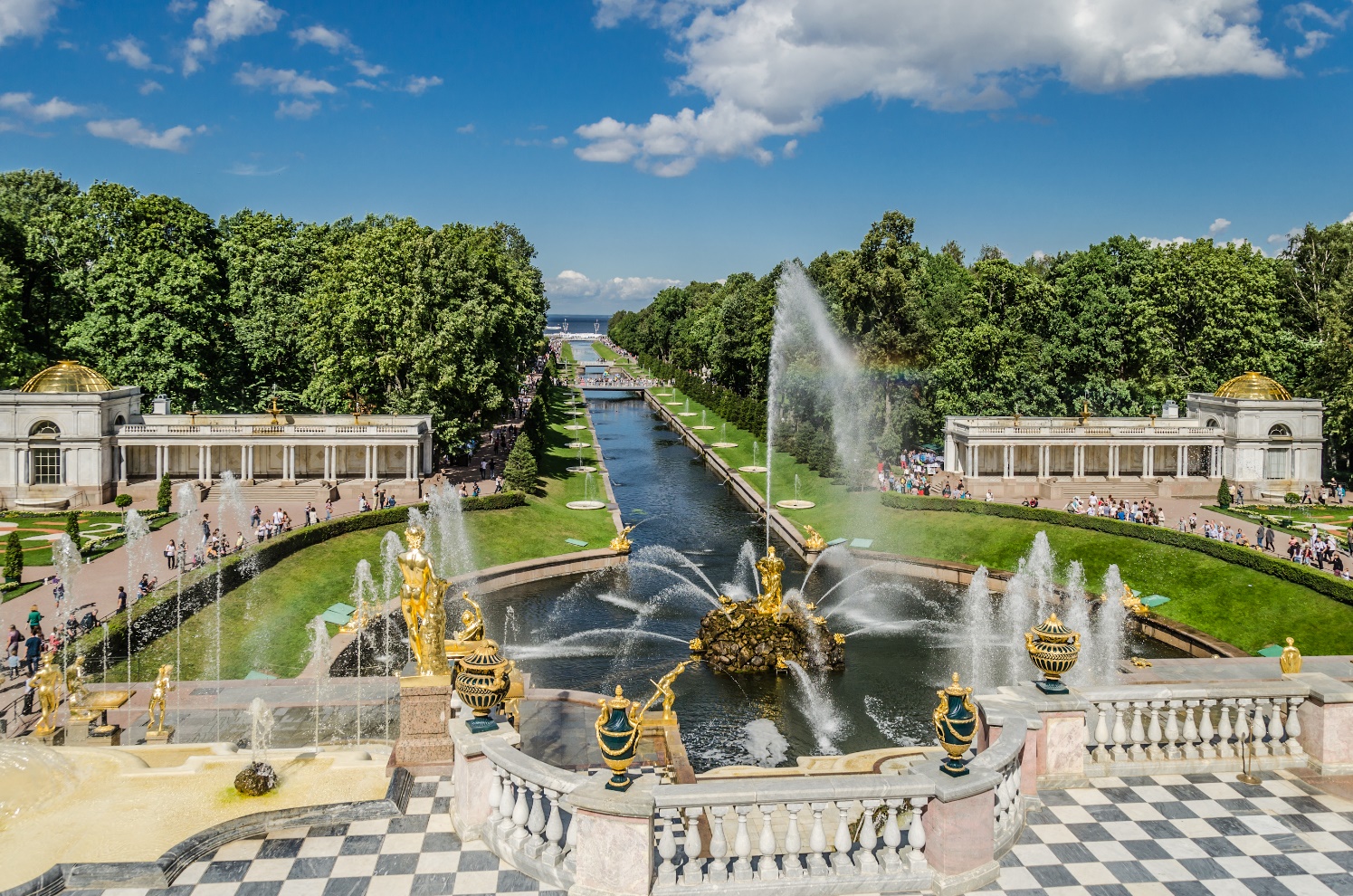 ПАРК
СКВЕР 
БУЛЬВАР
Урок изобразительного искусства по программе Б.М. Неменского «Изобразительное искусство и художественный труд» по ФГОС для 3 класса коррекционной школы.Выполнила: Канаева О.С.МОУ С(К)ОШИ №4
Прочитай и Составь из выделенных букв слова
Скамейки
Водоёмы
Кустарники
аттРакционы
бЕседки
деРевья
Аллеи
Клумбы
Памятники
Молодцы! Это слова «парк» и «Сквер»
Традиция создания парков очень древняя. Парки создавались при дворцах и замках для царских охот, развлечений знати, уединения.
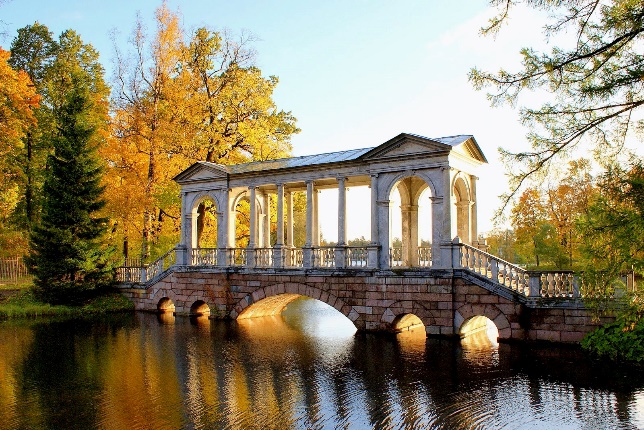 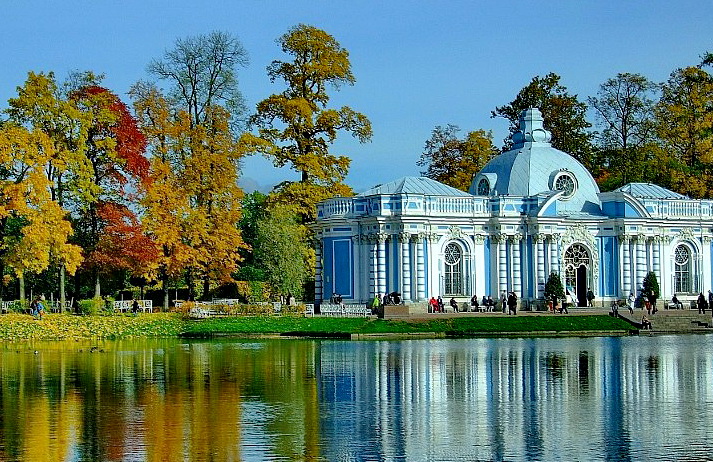 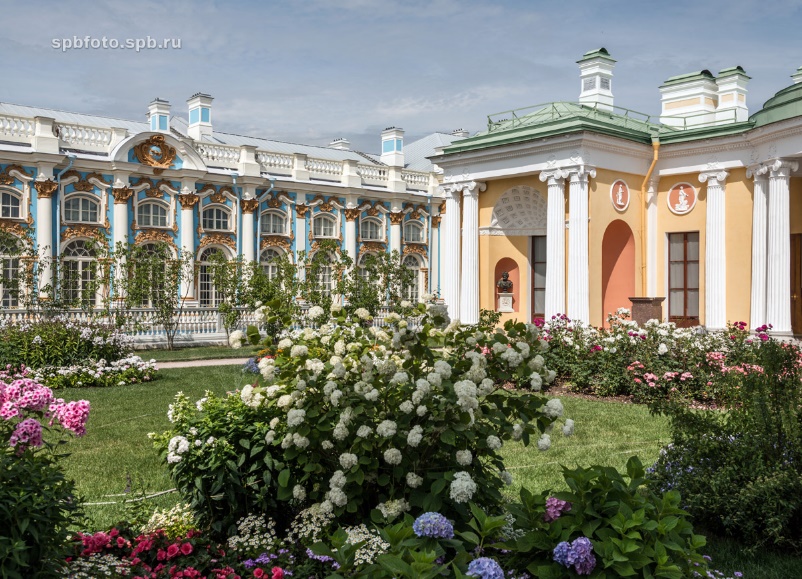 Екатерининский парк 
в г. Пушкин
Дворцовые сады постепенно стали достоянием каждого из нас. Современные парки удивляют разнообразием и формами.
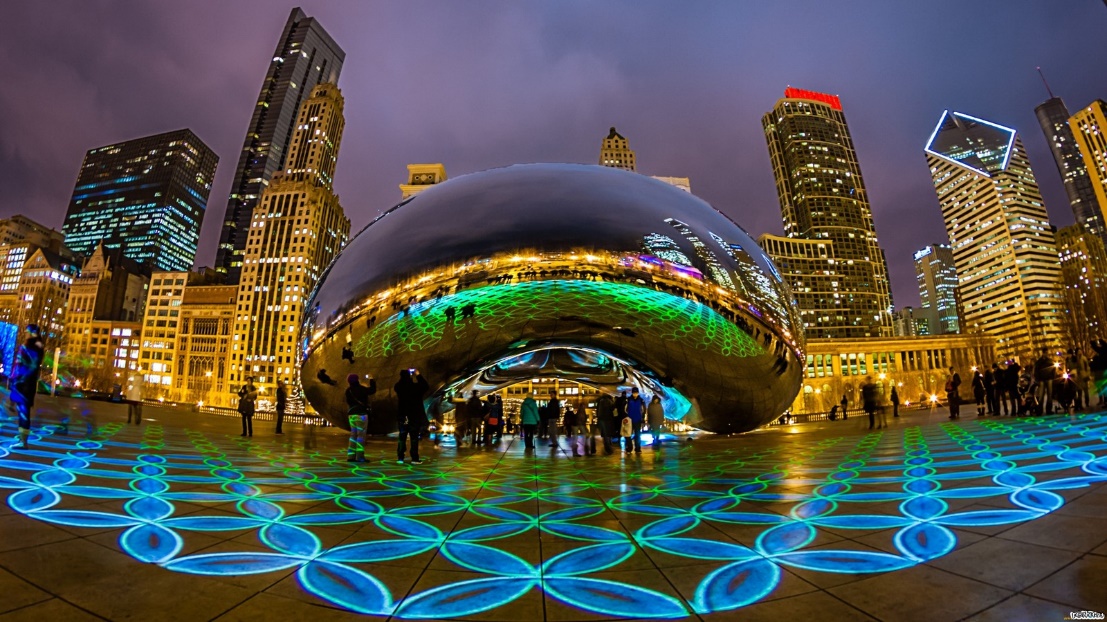 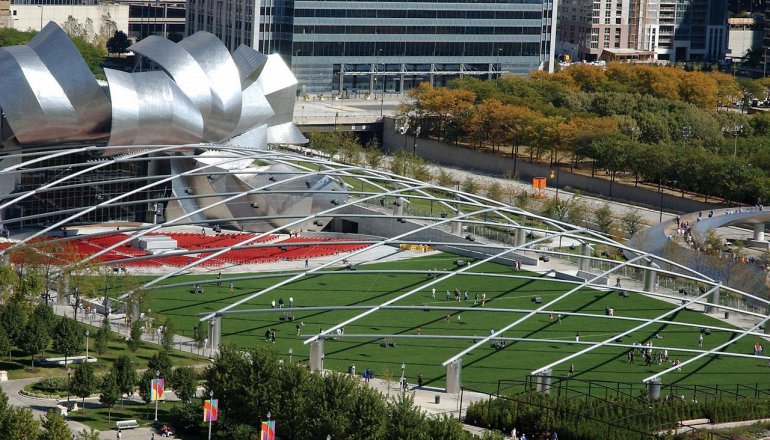 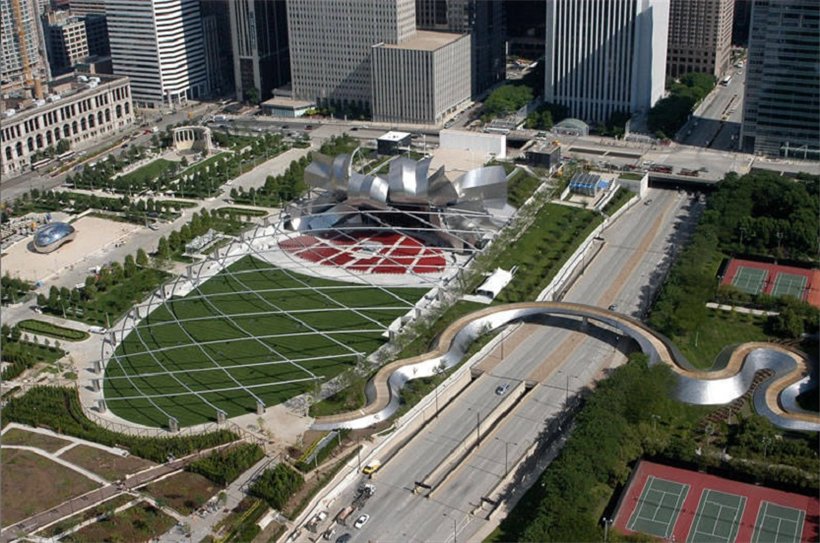 Парк 
«Миллениум» 
в г. Чикаго
Парк – место, предназначенное для отдыха, открытая озелененная территория достаточно большая по площади.
Парк развлечений
Парк воинской славы
Экологический парк
Парк культуры и отдыха
Парк скульптур
Парк-музей
Тематический парк
Парк развлечений
Парк воинской славы
Экологический парк
Парк культуры и отдыха
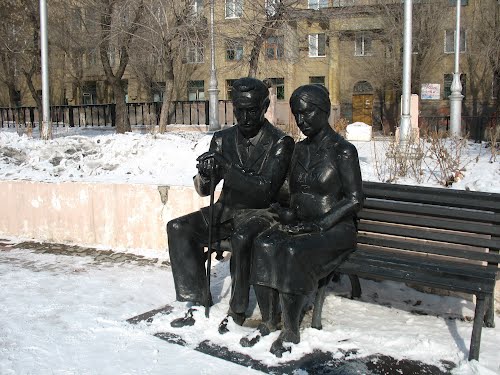 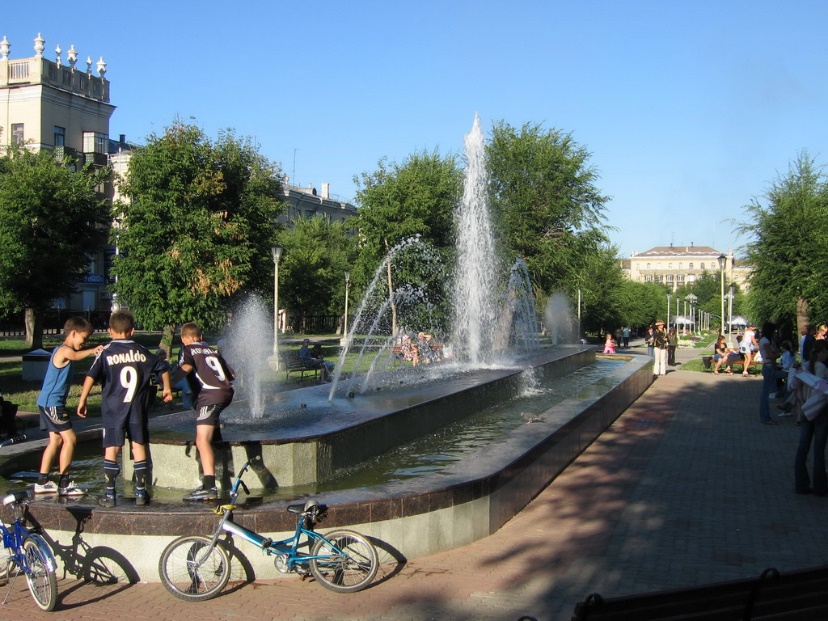 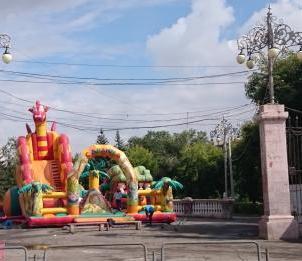 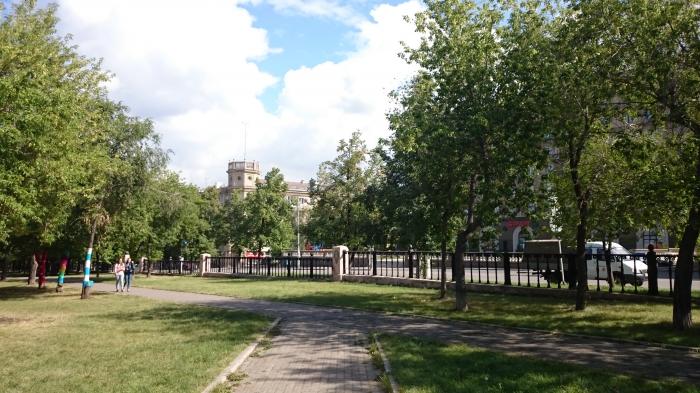 Парк Металлургов
динопарк
Сквер – озеленённая территория, расположенная на перекрестке улиц или на площади.
Сквер 
им. Ломоносова
Бульвар – аллея или полоса зеленых насаждений вдоль улицы, предназначенная для прогулок.
Сады и парки всегда восхищали и продолжают вдохновлять Поэтов, художников, музыкантов
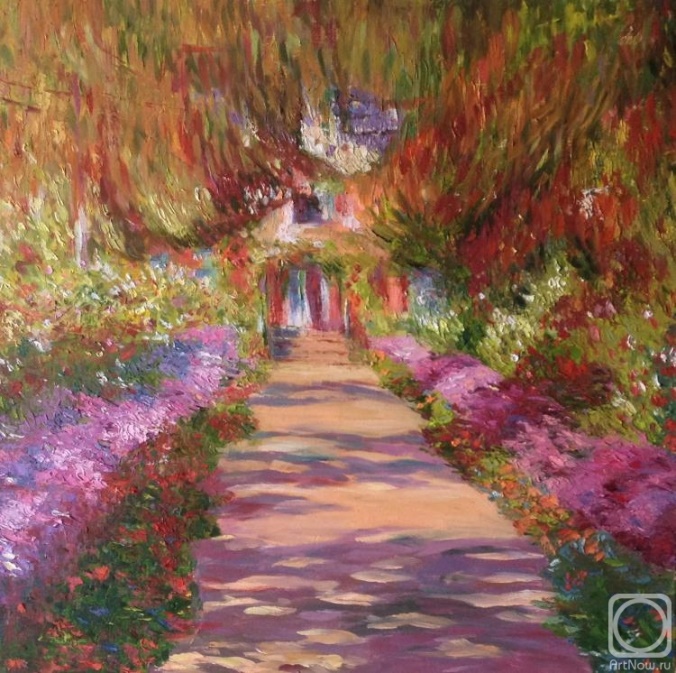 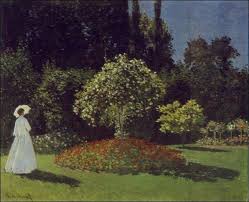 Фредерик Шопен
 «Сад Эдема» -
польский 
композитор
Клод Моне – 
французский
 художник
Минутка отдыха
Назовите элементы (части) парка, сквера и бульвара
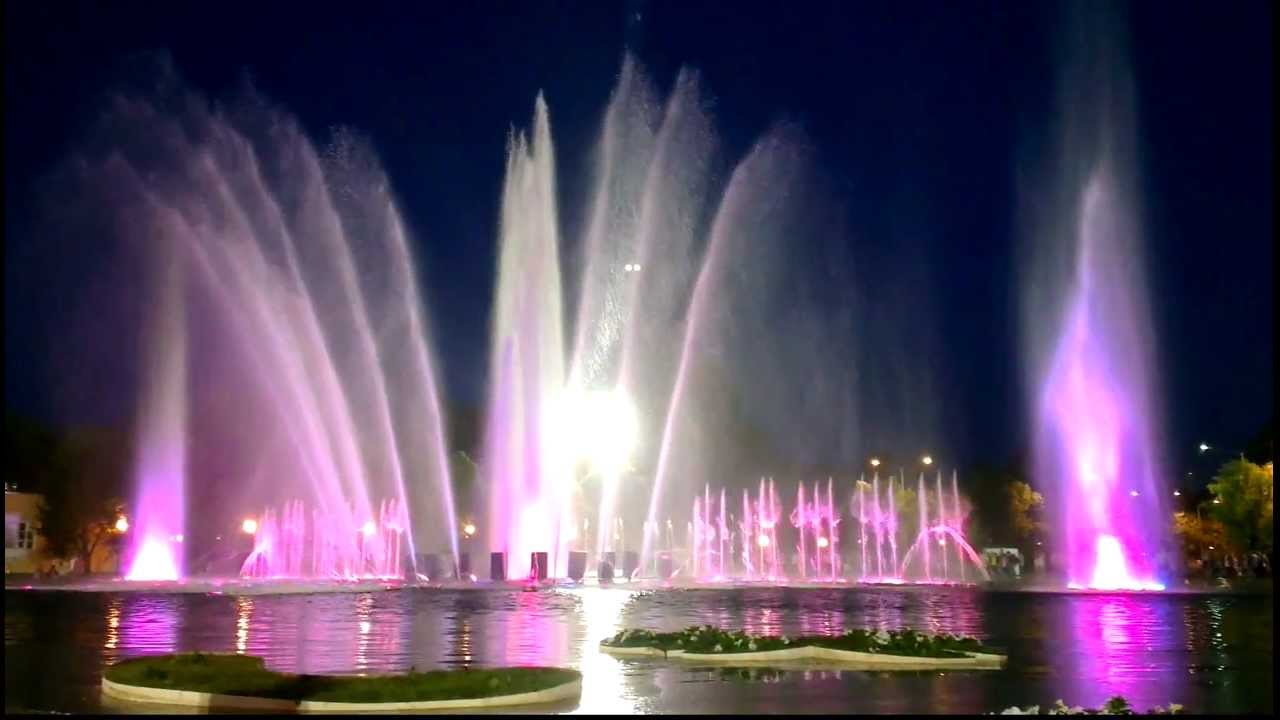 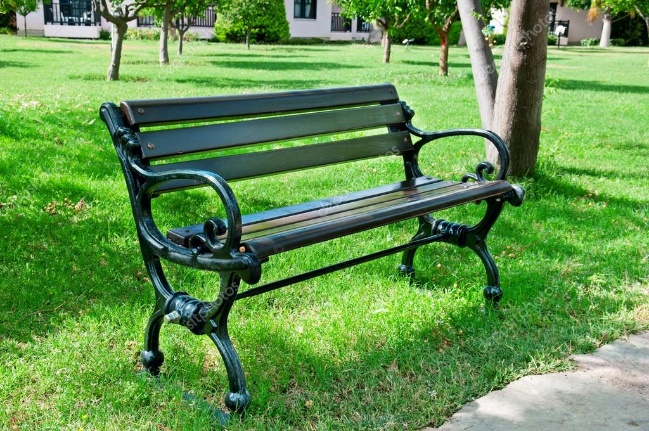 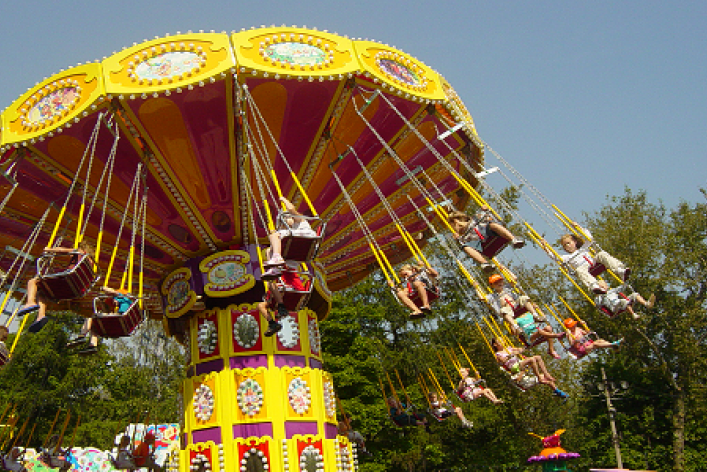 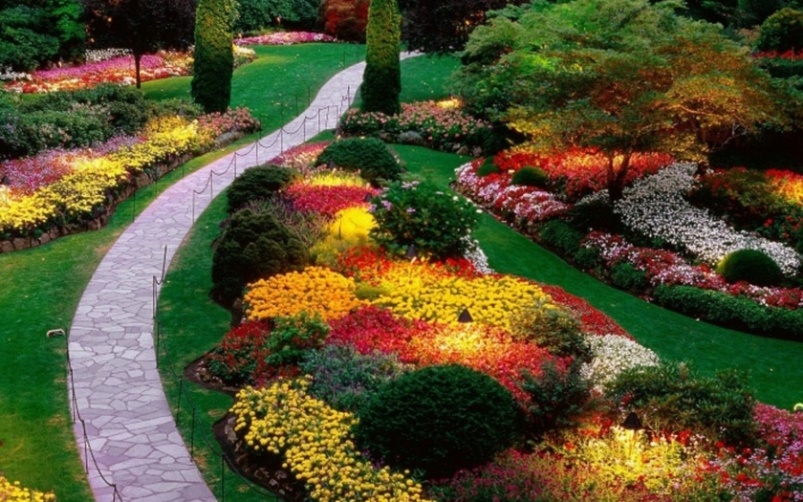